Variant Vowels
Unit 24
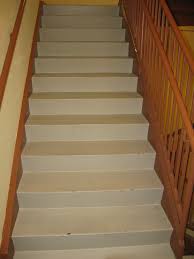 stairs
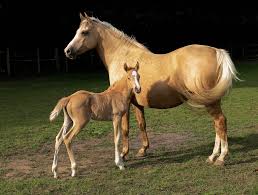 mare
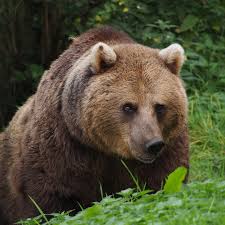 bear
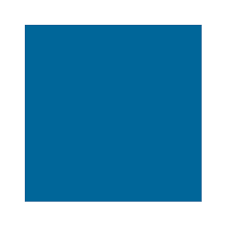 square
stairs
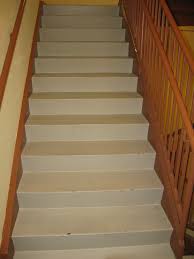 mare
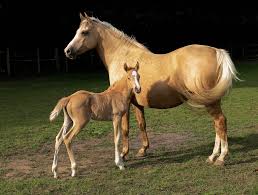 bear
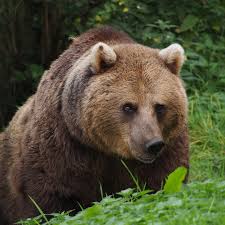 square
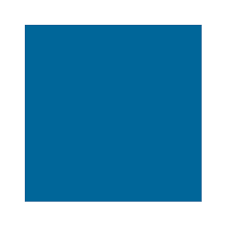